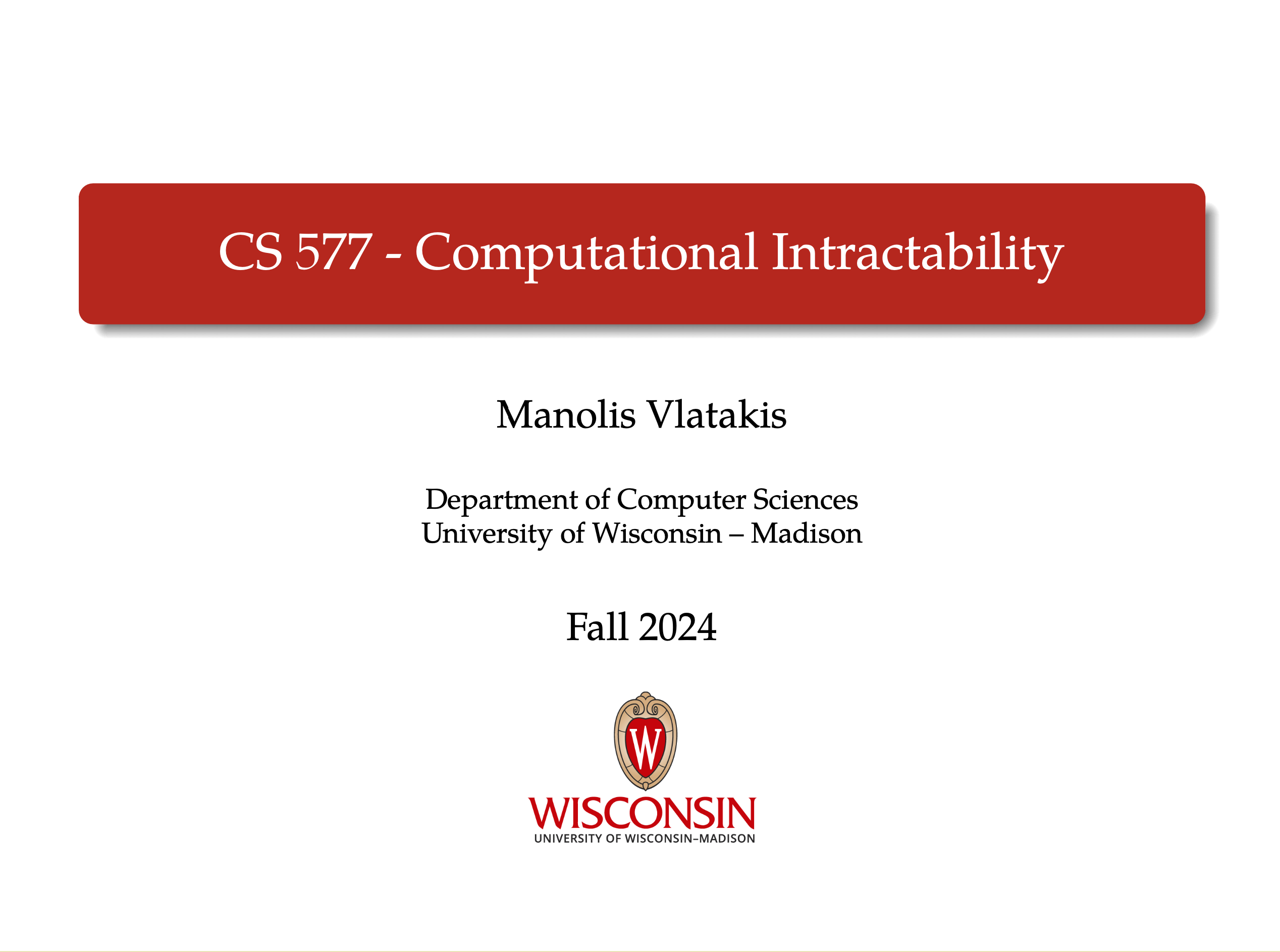 From Syntactic To Semantic Problems
Quick Review
Nondeterministic Complexity
. . .
acc/rej
acc/rej
[Speaker Notes: Agrawal–Kayal–Saxena]
Intuition for P and NP
P
NP
Satisfiability Problem
Polynomial Time Reducibility
NP
T-recognizable
P
decidable
Quick Review
today
NP
later
or some other previously shown NP-complete language
discussion
NP
P
NP-complete
P = NP
Or:
2
Cook-Levin Theorem (idea)
3
TM Configurations
…
˽
˽
aaaaaabbbbb
˽    …  ˽
4
˽   …  ˽
˽
˽
a
a
˽
˽
a
a
˽
a
b
In every cell at least one light and at most one light
1
2
˽   …  ˽
1
6
˽   …  ˽
potentialexamples:
examples:



Legal
7
˽    …  ˽
8
b
c
a
b
9
Quick Review
P
P = NP
NP
NP = All languages where can verify membership quickly
  P  = All languages where can  test  membership quickly
P versus NP question:  Does P = NP?
?
clause
clause
literals
3-clique
4-clique
5-clique
. . .
Check-in 15.1
Does this proof require 3 literals per clause?
Yes, to prove the claim.
Yes, to show it is in poly time. 
No, it works for any size clauses.
. . .
We will prove that
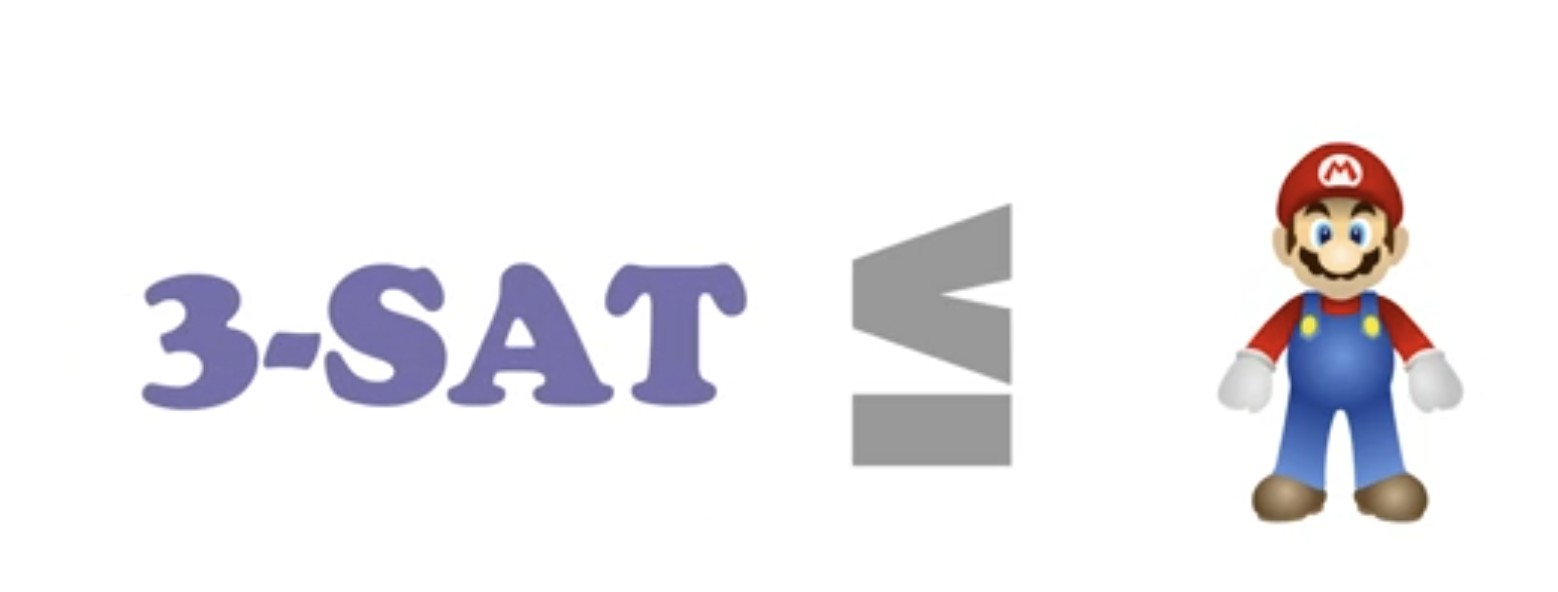 Polynomial Time Reducibility
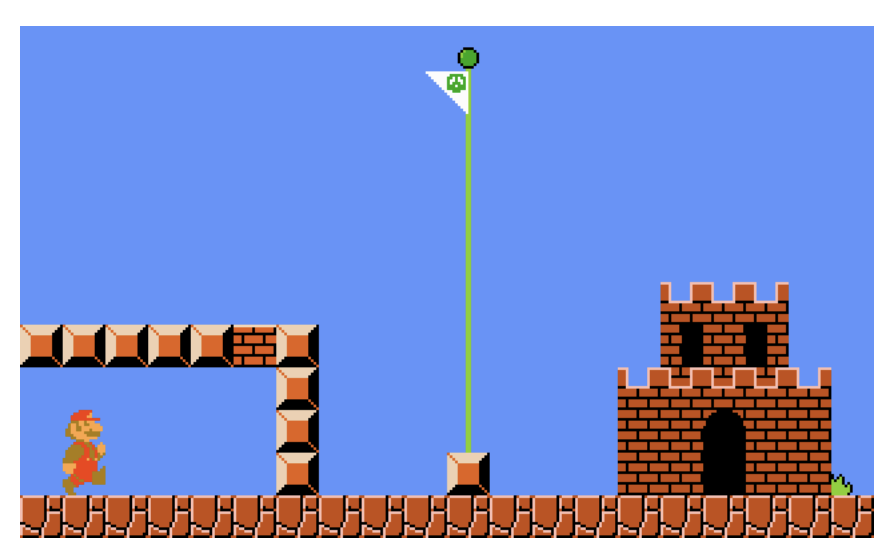 NP
What is Super-Mario GameDecision Problem?
P
"Is there a path s.t Super Mario can win?"
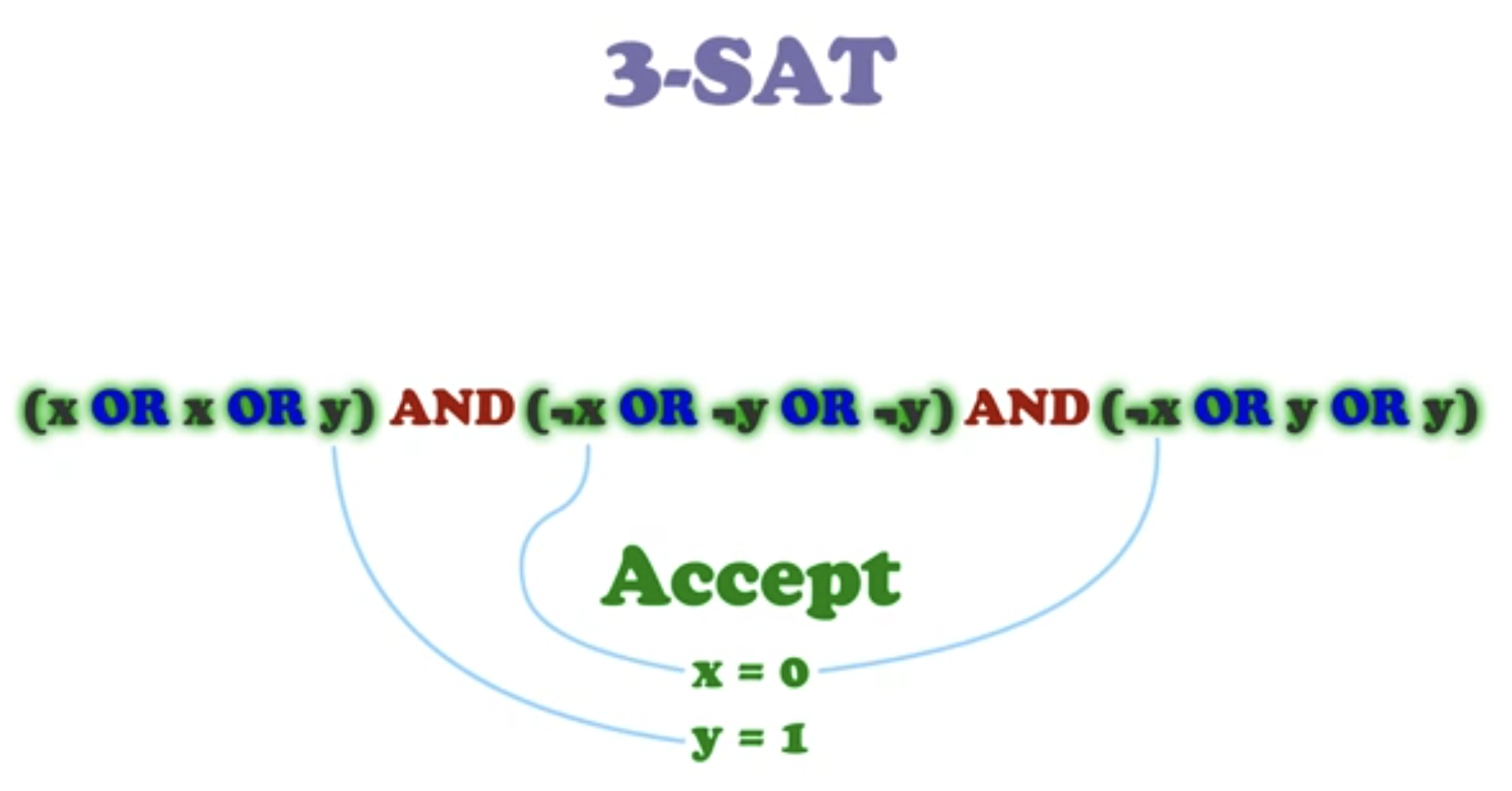 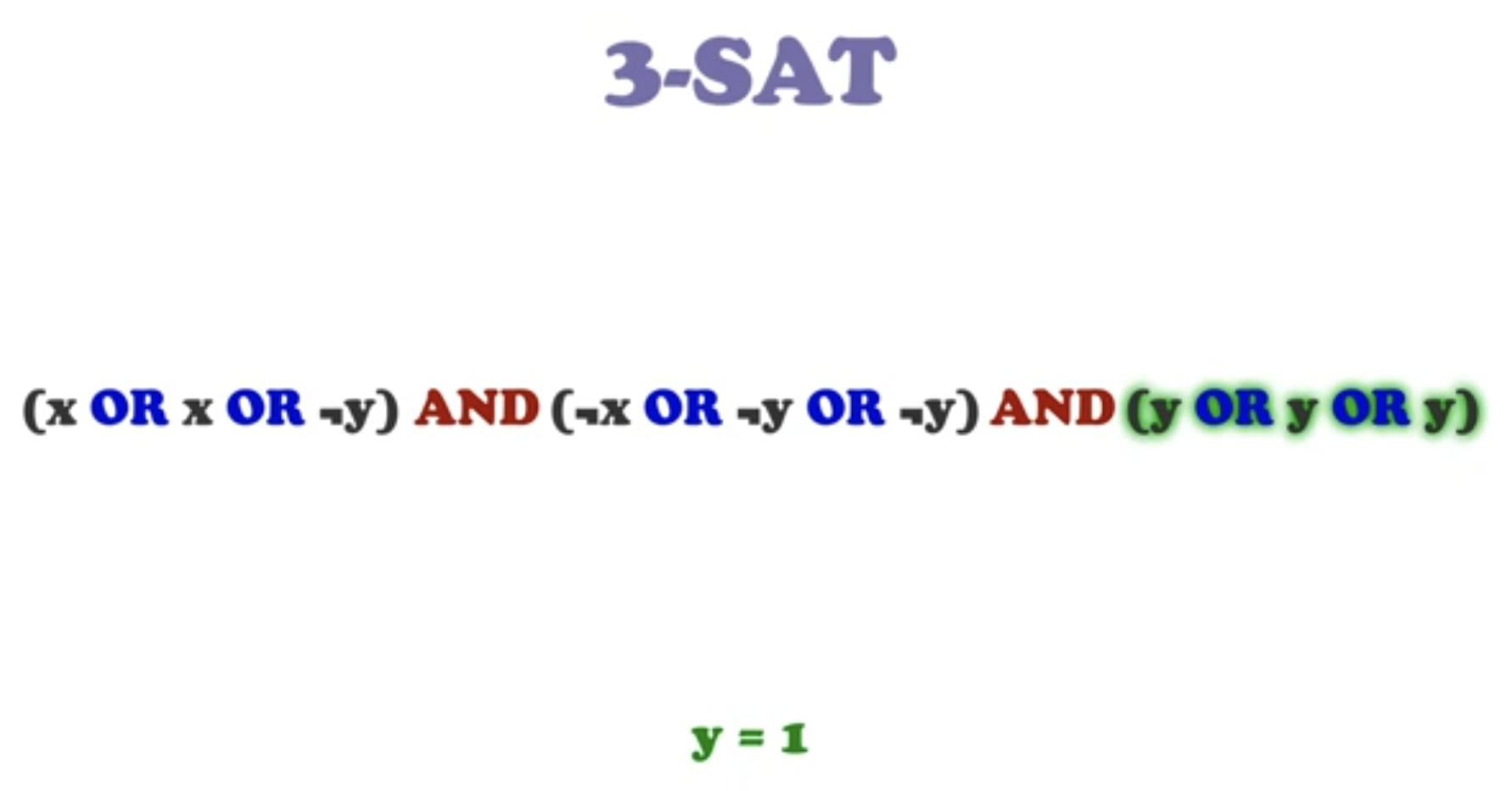 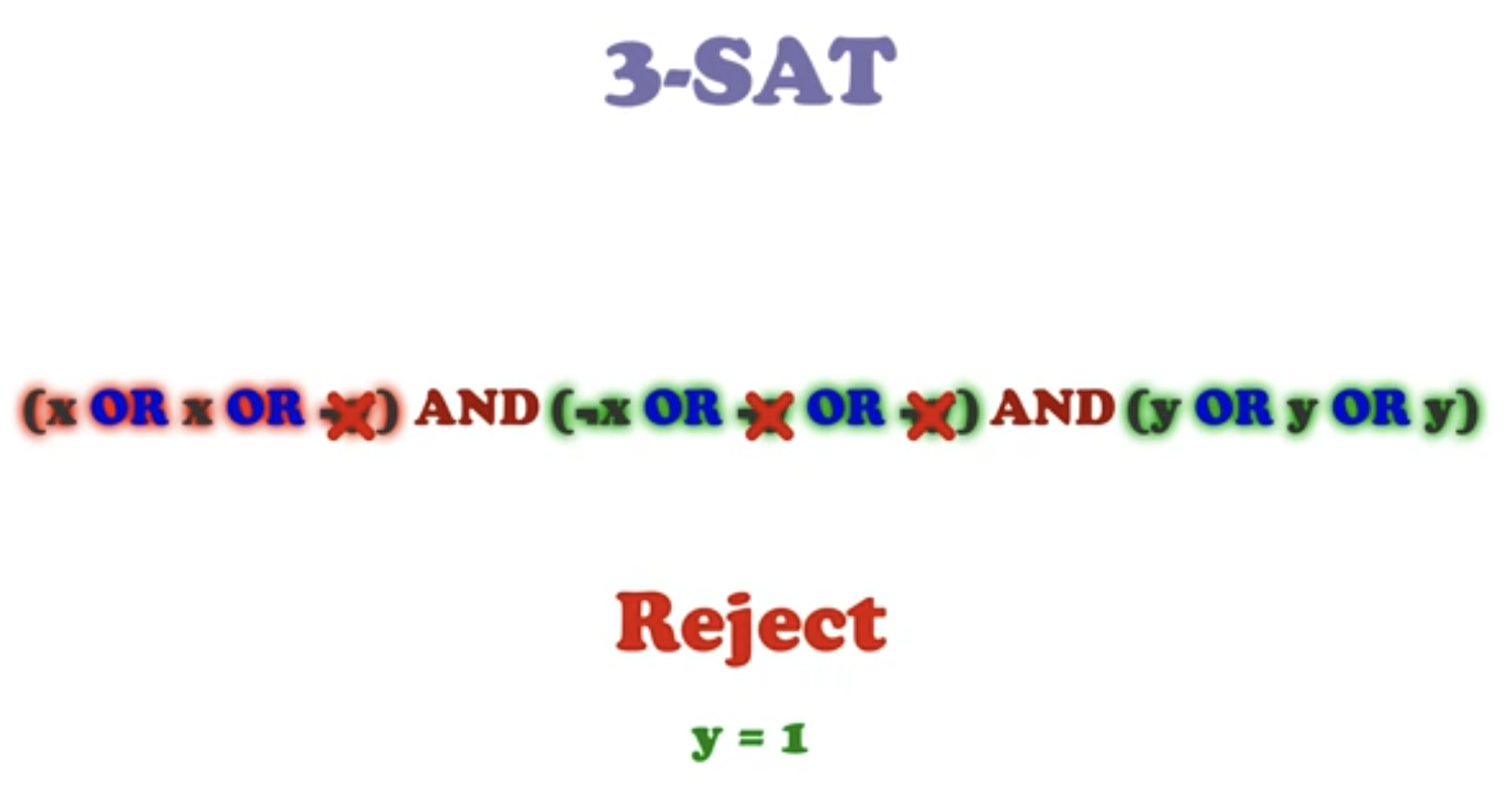 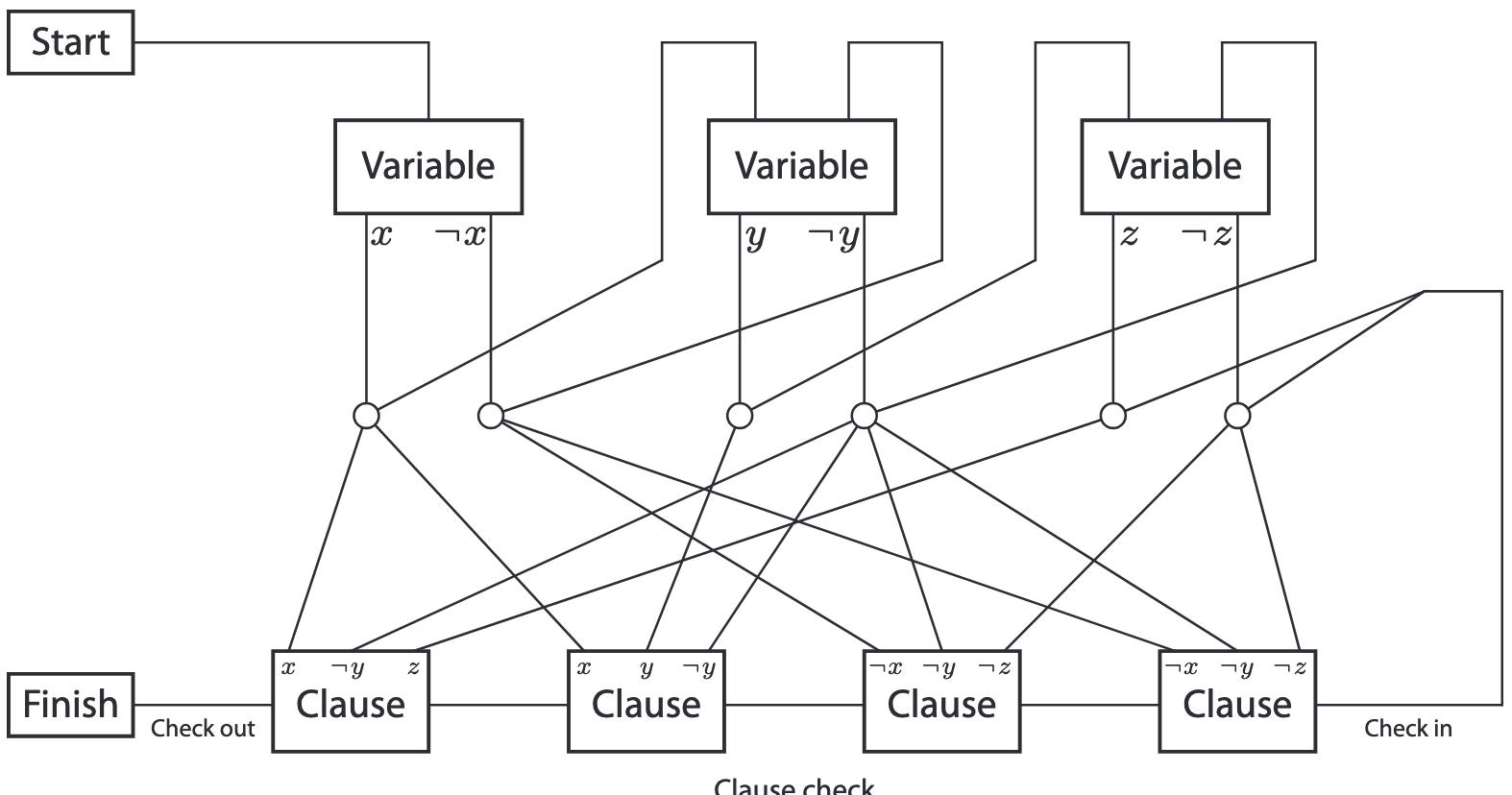 When should we output star in the questionbox ?
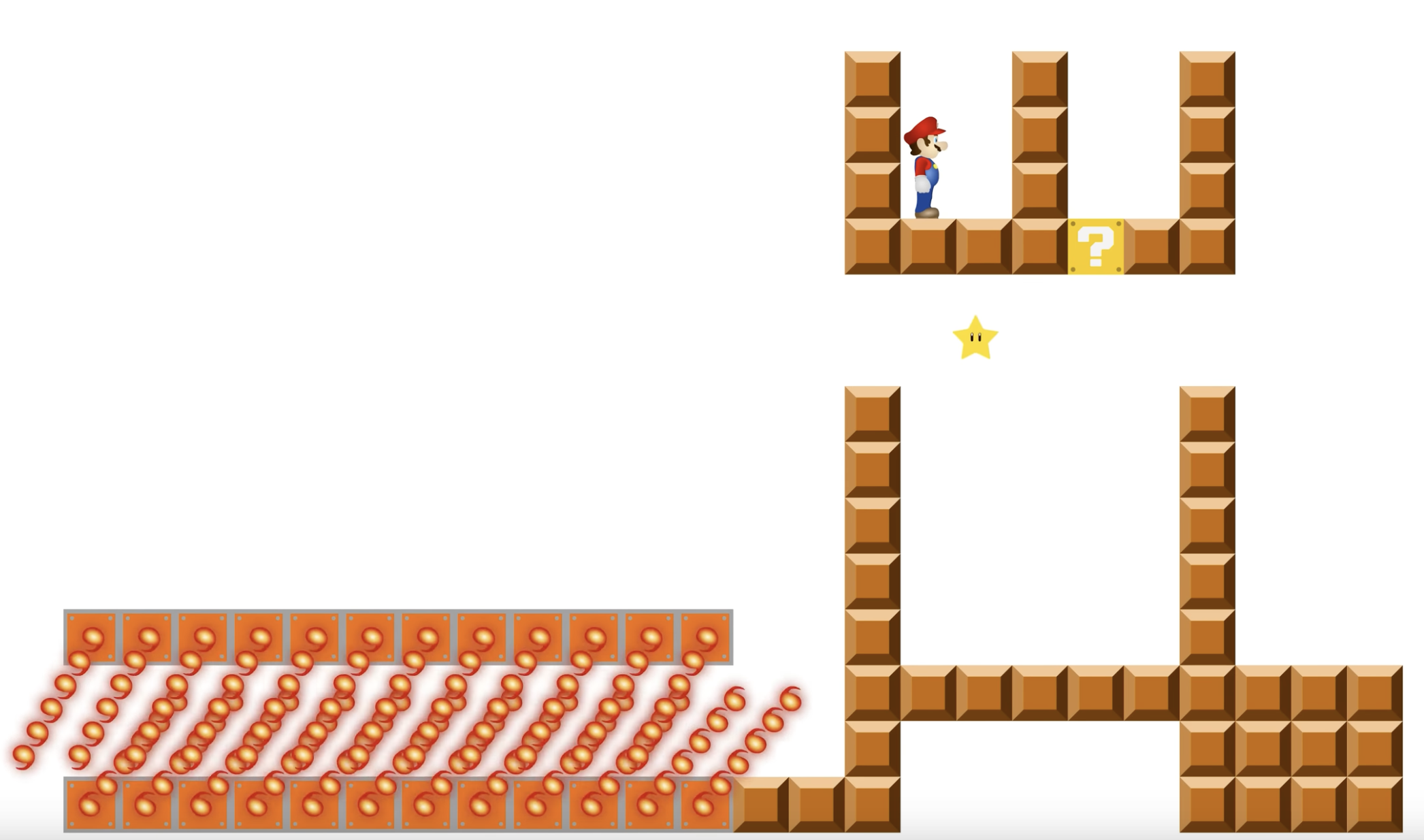 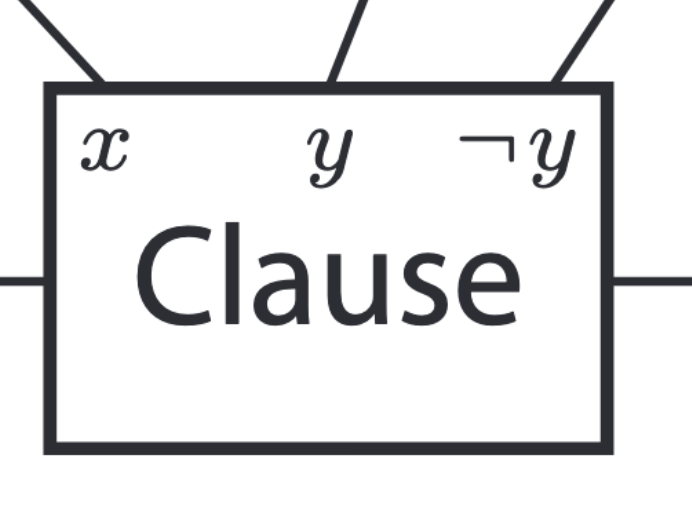 What is the problem with the construction?
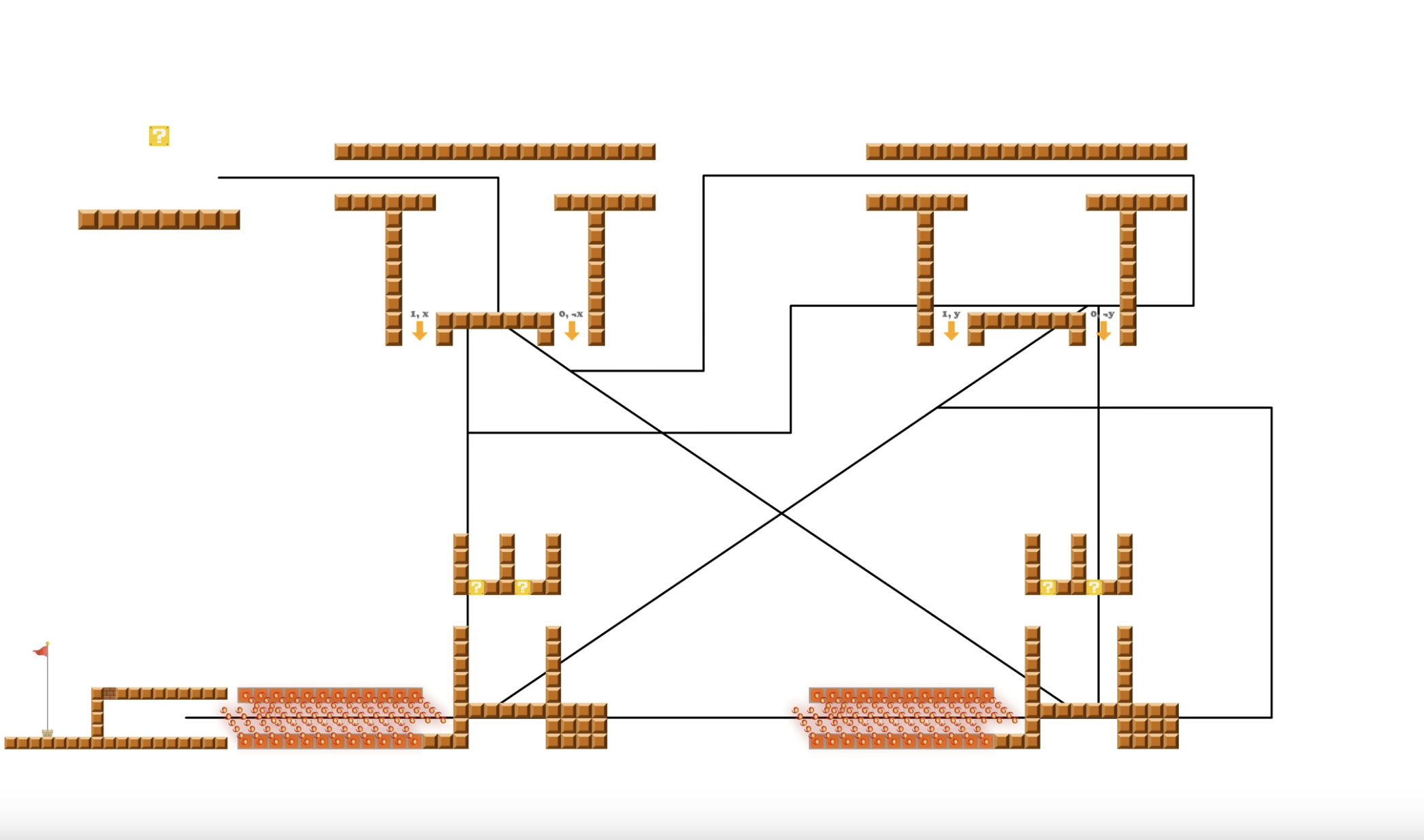 Quick Review
Reduction (A to B) means:Coding any instance of A as an instance of BThen if we have a poly-solver for Bthen we have a poly-solver for A